Module III-A:IEC Personnel Roles and Responsibilities
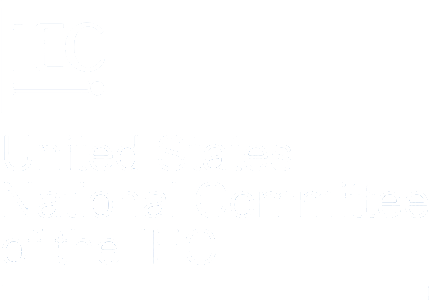 Module III-A: Learning Objectives
This module provides an overview of committee personnel working within the International Electrotechnical Commission (IEC)
Responsibilities
Appointment
Qualifications
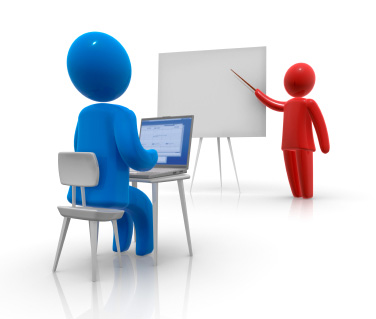 Slide 2
Module III-A: Disclaimer
The information contained in this self-taught learning module is intended as a summary of documents and procedures frequently used within the IEC and the USNC/IEC.
For additional information about content addressed in this module, please contact the USNC/IEC Staff (usnc@ansi.org).
Additional information is also available via ANSI Education and Training Services.
Slide 3
Reference Materials & Source Documents
ISO/IEC Directives, Part 1: 2017 Procedures for the technical work 
ISO/IEC Directives, Part 2: 2016Rules for the structure and drafting of International Standards
ISO/IEC Directives, Part 1:2017 + IEC Supplement:2017Procedures specific to IEC 
IEC Statutes and Rules of Procedures IEC membership and participation procedures
USNC Statutes and Rules of Procedure: 2005
Model Operating Procedures for USNC/IEC TAGS: 2014
Guide for U.S. Delegates to meetings of ISO and the IEC
Slide 4
Providing Leadership and Guidance for IEC Technical Activities
Secretariats / Secretaries
Chairperson
Convenors
Project Leaders
Experts (WG, PT, MT)
Liaison Representatives
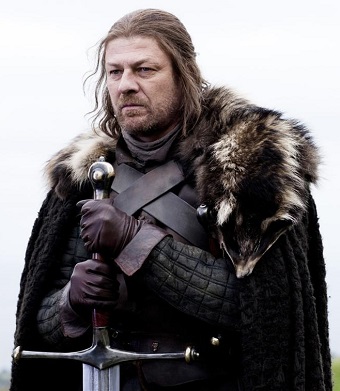 Slide 5
Part I:
Secretariats and Secretaries
Slide 6
Secretariat
An IEC TC/SC Secretariat is held by a National Committee
The Secretary is the person who provides administrative and technical support to committee activities. The functions of a Secretary may be delegated by the National Committee to a third-party for day-to-day administration
When the USNC is assigned as TC/SC Secretariat, it in turn reassigns the responsibility to an Administrative Secretariat
A minimum four-year commitment required
The Administrative Secretariat nominates and supports the assigned Secretary
The Secretariat, Administrative Secretariat and the Secretary must maintain strict neutrality in the execution of their responsibilities
Slide 7
Secretary Responsibilities
Interprets and ensures committee's compliance with ISO/IEC Directives 
Monitors and administers the committee's work, maintaining strict neutrality
Administers the day-to-day operations
Distributes appropriate committee documentation
Monitors the progress/target dates of work items
Maintains relevant database(s)
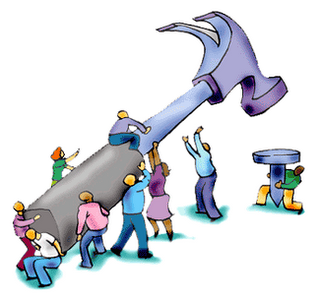 Slide 8
Secretary Responsibilities (cont)
Works closely with IEC Central Office (CO) in the administration of the committee
Ensures adequate management of projects
Identify and communicate progress on specific work program items and potential problems being faced in fulfilling established target dates
Posting and reviewing ballots
Administers meetings
Assists with the Systematic Review of published standards
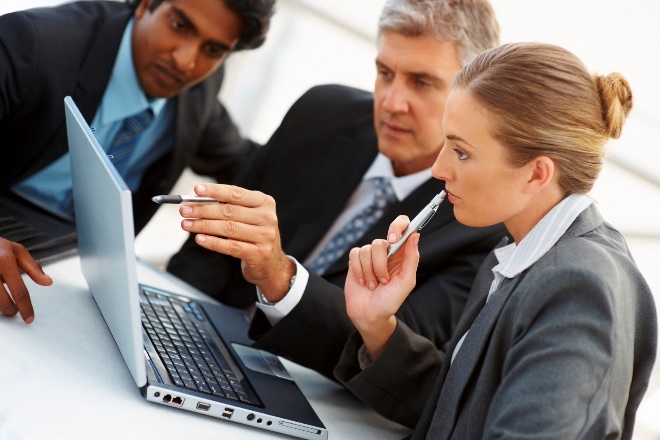 Slide 9
Secretary Qualifications
Good knowledge of the ISO/IEC Directives and the IEC Supplement
Able to act with neutrality in an international capacity
Good organizational and administrative skills
Able to execute all committee actions as instructed (i.e., resolutions, ballots, etc.)
Able to follow-up on outstanding issues


Good interpersonal skills
Able to interface effectively with officers and staff from IEC and parent- and sub-committees as well as external groups
Able to maintain effective relationships with the officers and members of the committee
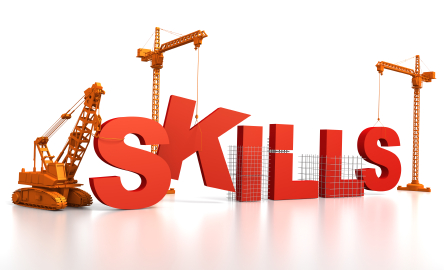 Slide 10
Secretariat Appointment Process
TC Secretariat
Allocated to a national committee by the Standards Management Board (SMB)
SC Secretariat
Allocated to a national committee by the parent technical committee
If two or more apply, the Standards Management Board (SMB) shall decide
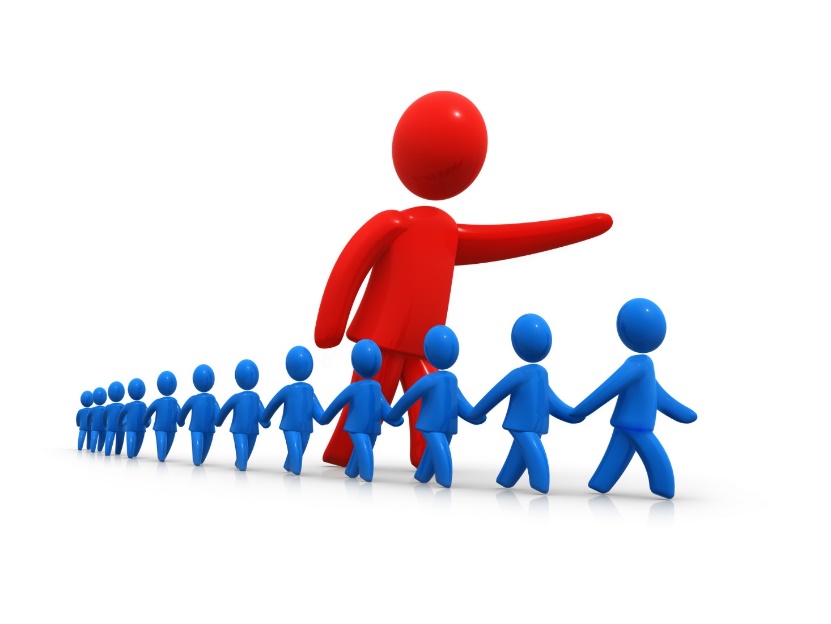 Slide 11
Change of Secretariat
Relinquishment
Minimum of twelve months notice to the General Secretary
SMB decides on transfer to another national body
Failure to fulfill responsibilities
General Secretary or a national committee may have the SMB review situations where secretariats persistently fail to fulfill responsibilities
SMB will determine need to transfer responsibility
Slide 12
Part II:
Chairperson
Slide 13
Chairperson
The primary role of a chairperson is to assist committee in reaching an agreement which is valid internationally 
It is necessary for the chairperson to remain neutral with respect to conflicting national views
Important difference between function as committee chairperson and possible earlier participation as a national delegate
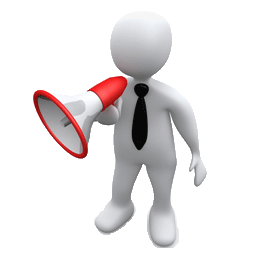 Slide 14
Chairperson Responsibilities
Lead the committee and its work in a purely international capacity following the procedures in the ISO/IEC Directives
Manage the committee’s Program of Work to meet the needs of the user community
Provide guidance to the secretary of the TC/SC
Conduct meetings of the committee
Work with the secretary to ensure adequate management of projects
Ensure progression of entire work program
Represent committee to other bodies
Ensure liaison is effectively maintained with relevant internal and external organizations
Slide 15
Chairperson Appointment Process
Proposed by National Committee
If . . .
There is national committee interest in the work
The national committee will actively participate
The national committee can confirm that management support will be provided
Nominated by Secretariat and endorsed by committee
Approved by 
the IEC SMB (for TC Chairpersons)
the parent TC (for SC Chairpersons)
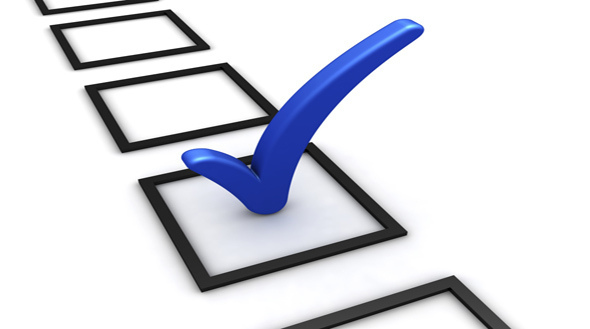 Slide 16
Chairperson Term of Office
Appointed for a maximum term of six years, or for a shorter period, as may be appropriate
May be re-appointed for additional terms of not more than three years each
Successive extensions must be submitted for approval by the Standards Management Board
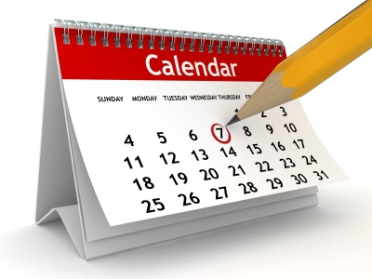 Slide 17
Part III:
Convenor
Slide 18
Convenor
Convenors function as chairpersons of working groups
Working groups are a collection of individually appointed experts brought together to deal with a specific task
Convenors may also function as project leaders
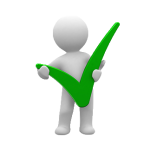 Slide 19
Convenor Responsibilities
Organize and chair WG meetings
Manage the development of the project or projects assigned to the WG
Report to the TC/SC Secretary and Chairperson on progress/delays
Report on any significant problems affecting the project

Answer inquiries on assigned work program as necessary
Ensure liaison is effectively maintained with relevant internal and external organizations
In the absence of a WG Secretary, may be responsible for distribution of relevant committee documentation
Slide 20
Convenor Appointment Process and Term of Office
Appointment Process
Nominated by the national committee, WG or TC/SC
Appointed by the TC/SC and accountable to the WG and the TC/SC
Term of Office
None stipulated by ISO/IEC Directives
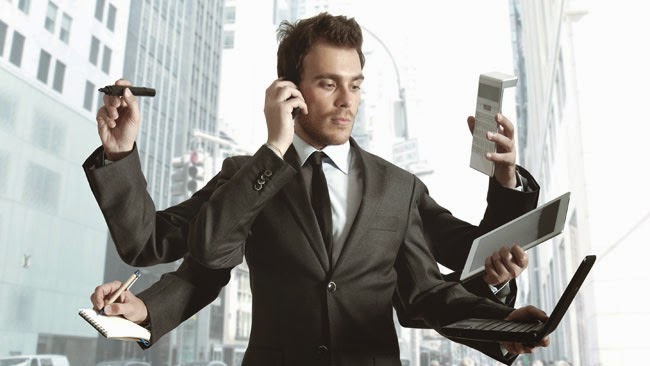 Slide 21
Part IV:
Project Leaders
Slide 22
Project Leaders
Project leaders are responsible for developing a standard or set of standards in a timely fashion
Project Leaders permit decentralization of a secretariat’s responsibility to maintain successive drafts and to make up-dated drafts available more rapidly
The Project Leader shall act in a neutral and purely international capacity
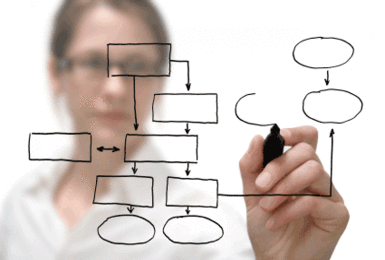 Slide 23
Project Leader Responsibilities
Act as the driving force behind a project
Recommend actions on comments received
Consult experts as necessary
Ensure successive drafts are produced on schedule

May convene working group or editing group
Act as committee’s consultant at
committee stage (consensus building)
enquiry stage (CDV)
approval stage (FDIS)
Slide 24
Project Leader Responsibilities (cont)
Take a specific work item through its multiple iterations promptly and efficiently
Prepare original WD and subsequent drafts
Following the IEC/ISO Directives Part 2 - Rules for the structure and drafting of International Standards
Taking account of related International Standards already published
Judge, along with the WG and WG Convenor, when working draft is ready for submission to TC/SC for consideration as first committee draft
Maintain document in electronic format and provide camera-ready-copy for publication
Work with the IEC/CO on publication issues
Slide 25
Project Leader Appointment Process and Terms of Office
Appointment Process
Nominated by national committee, WG or TC/SC
Appointed by the TC/SC and accountable to the WG and the TC/SC
Requires endorsement by national committee
Term of Office
Normally, will serve throughout the development life of a particular project
However, appointment should be reviewed and reconfirmed periodically by the parent committee
Slide 26
Part V:
Working Group (WG), Project Team (PT), or Maintenance Team (MT) Experts
Slide 27
WG/PT/MT Experts
Working Group (WG), Project Team (PT) or Maintenance Team (MT) Experts are individual subject matter experts who are encouraged to promote the position of their respective national committees
NOTE:  USNC-approved experts to IEC TCs/SCs  are expected to keep the appropriate USNC TAG advised of all relevant activities
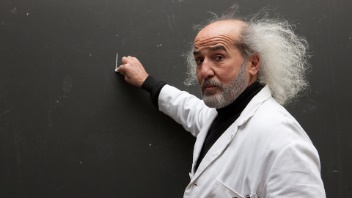 Slide 28
Part VI:
Liaisons and Liaison Relationships
Slide 29
Liaison Relationships
Types of Liaison
Internal (other ISO or IEC committees)
External (other international organizations)
Liaisons have no power of vote,* but have some options to attend meetings and to receive documents 
* In all cases, IEC National Committees are the only entities with voting rights
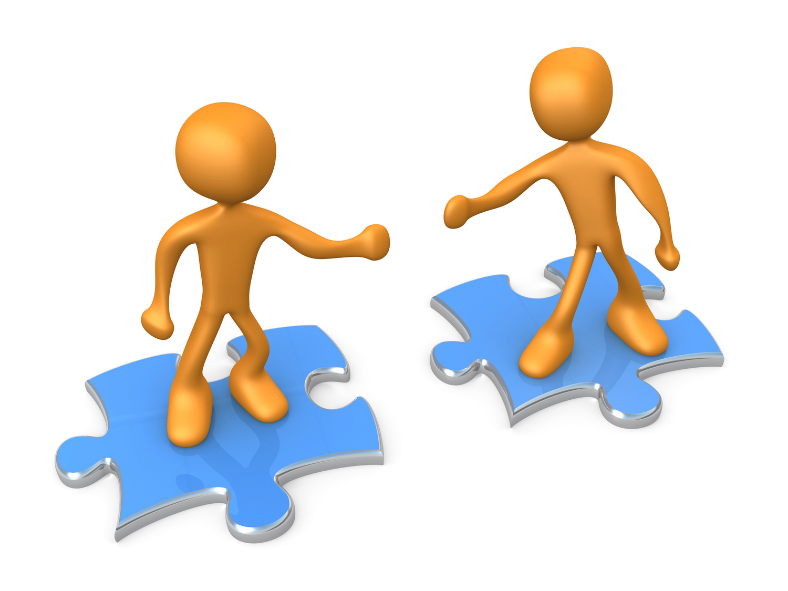 Slide 30
Liaison Relationships (Internal)
Internal Liaisons
Organized between IEC and/or ISO technical committees and subcommittees working in related fields 
Operate via the exchange of working documents or via observers at meetings
Established and maintained by
Secretariats of TCs or SCs concerned
Offices of CEO, if both ISO and IEC involved
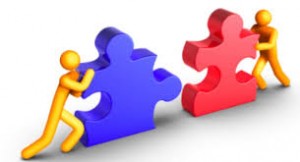 Slide 31
Liaison Relationships (External)
External Liaisons
International or broadly based regional organizations
Established by the General Secretary with TC/SC Secretariat Approval
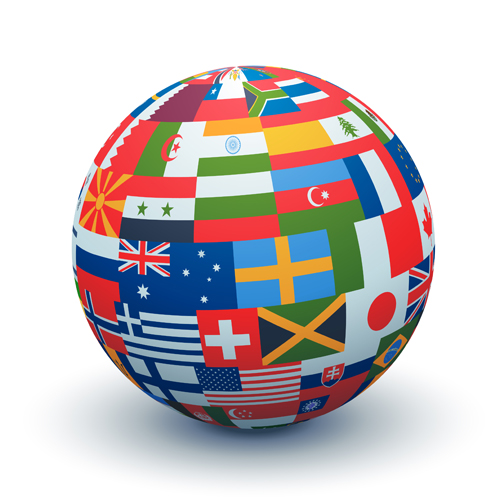 Slide 32
Liaison Categories
Category A
Organizations that make an effective contribution to the work of the technical committee or subcommittee for questions dealt with by this technical committee or subcommittee.
Such organizations are given access to all relevant documentation and are invited to meetings. They may nominate experts to participate in a WG.
Category B
Organizations that have indicated a wish to be kept informed of the work of the technical committee or subcommittee
Receive reports on the work 

Category C
Limited to JTC 1
Organizations which make an effective technical contribution and participate actively at the working group or project level of JTC 1 or its subcommittees
Category D
Organizations that make a technical contribution to and participate actively in the work of a working group.
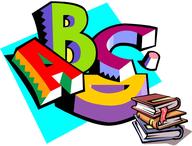 Slide 33
Liaison Officer Responsibilities
Liaison Officers function as representatives of a TC or SC to other organizations
Act as representative of the IEC TC/SC to the organization with which a liaison has been established
Participate in the discussions of, and present written contributions to, the other organization
Report to parent committee on work of the liaison organization
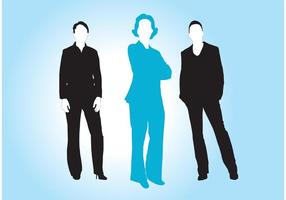 Slide 34
Liaison Officer Appointment and Terms of Office
Appointment Process
Nominated by national committee, WG/PT/MT or TC/SC
Appointed by and accountable to the TC/SC

Term of Office 
Appointment should be reviewed and reconfirmed periodically by the parent committee
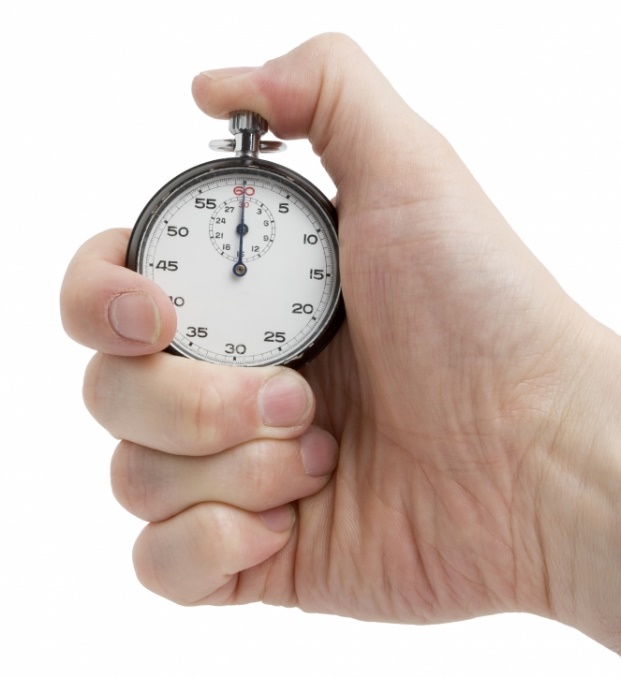 Slide 35
USNC Constituent Training Program
Module III-A 
Complete
Slide 36
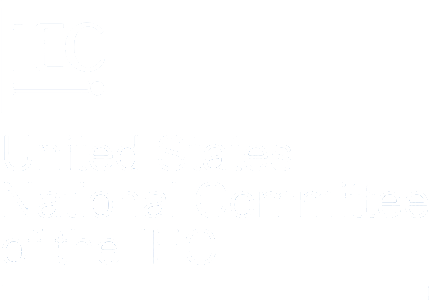